Fig. 1 Gal-1 and PCNA immunostaining of sections of coronary endarterectomy samples. Top panels: the fragments of ...
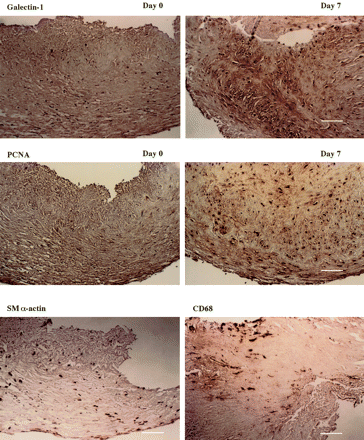 Cardiovasc Res, Volume 45, Issue 2, January 2000, Pages 493–502, https://doi.org/10.1016/S0008-6363(99)00276-X
The content of this slide may be subject to copyright: please see the slide notes for details.
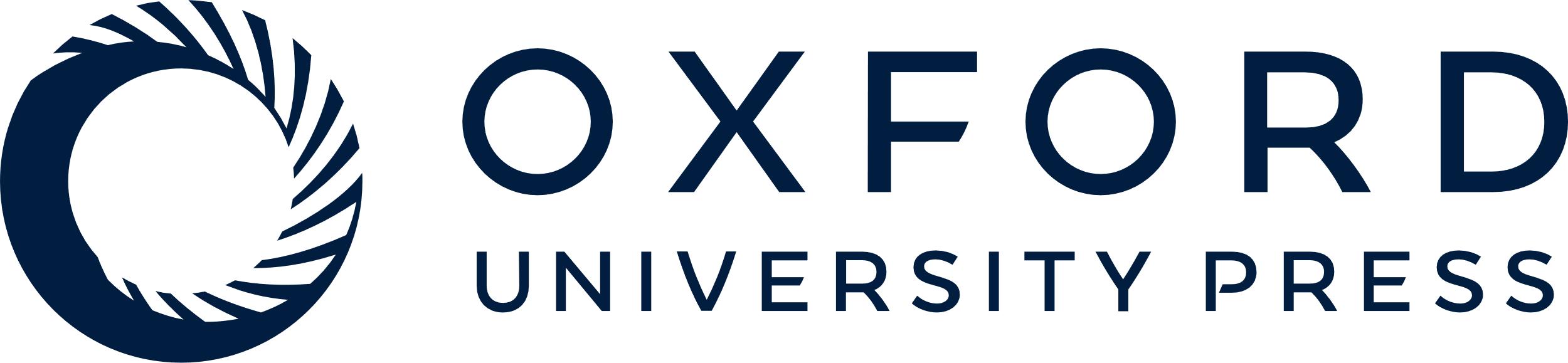 [Speaker Notes: Fig. 1 Gal-1 and PCNA immunostaining of sections of coronary endarterectomy samples. Top panels: the fragments of the same sample were fixed immediately (day 0) or fixed after 7 days in organoid culture and immunostained with antibodies against Gal-1 and PCNA (brownish colour). The cell nuclei were counter-stained in Mayer's hematoxylin (violet colour). Bottom panel: immunostaining with antibodies against SM α-actin and CD68. Lumenal surface of the samples is uppermost. Bar, 20 μm.


Unless provided in the caption above, the following copyright applies to the content of this slide: Copyright © 2000, European Society of Cardiology]
Fig. 2 Gal-1 mRNA expression in SMCs. Autoradiographs of Northern blots with 5 μg of total RNA from human venous ...
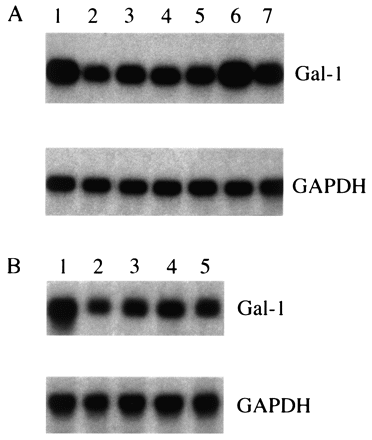 Cardiovasc Res, Volume 45, Issue 2, January 2000, Pages 493–502, https://doi.org/10.1016/S0008-6363(99)00276-X
The content of this slide may be subject to copyright: please see the slide notes for details.
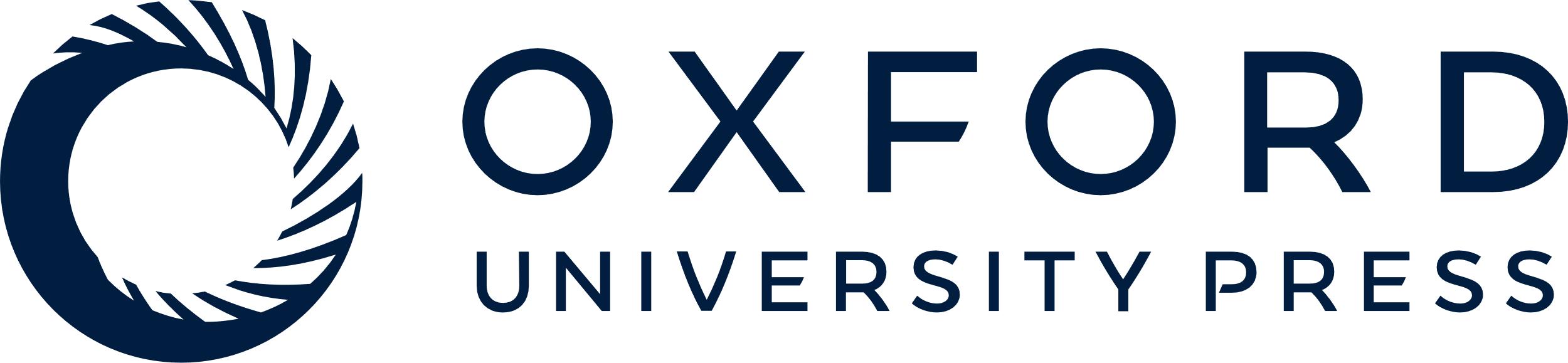 [Speaker Notes: Fig. 2 Gal-1 mRNA expression in SMCs. Autoradiographs of Northern blots with 5 μg of total RNA from human venous (A1–A5), and human umbilical arterial SMCs (A6–A7), and 10 μg of total RNA (B1–B5) of the rat PAC1 cell line hybridised to Gal-1 and GAPDH cDNAs. 1&6, growing cells; 2&7, quiescent cells; 3, TGFβ-treated; 4, PDGF-treated; 5, Ang II-treated.


Unless provided in the caption above, the following copyright applies to the content of this slide: Copyright © 2000, European Society of Cardiology]
Fig. 4 SMC attachment to ECM. [3H]-thymidine-labelled SMCs attached to plastic or ECM, non-treated (dots) ...
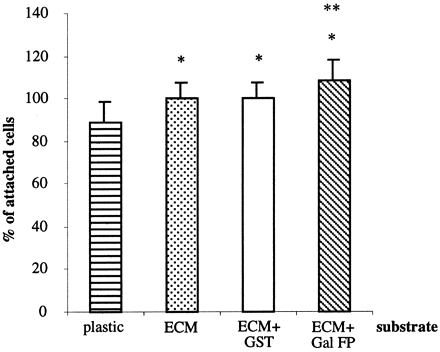 Cardiovasc Res, Volume 45, Issue 2, January 2000, Pages 493–502, https://doi.org/10.1016/S0008-6363(99)00276-X
The content of this slide may be subject to copyright: please see the slide notes for details.
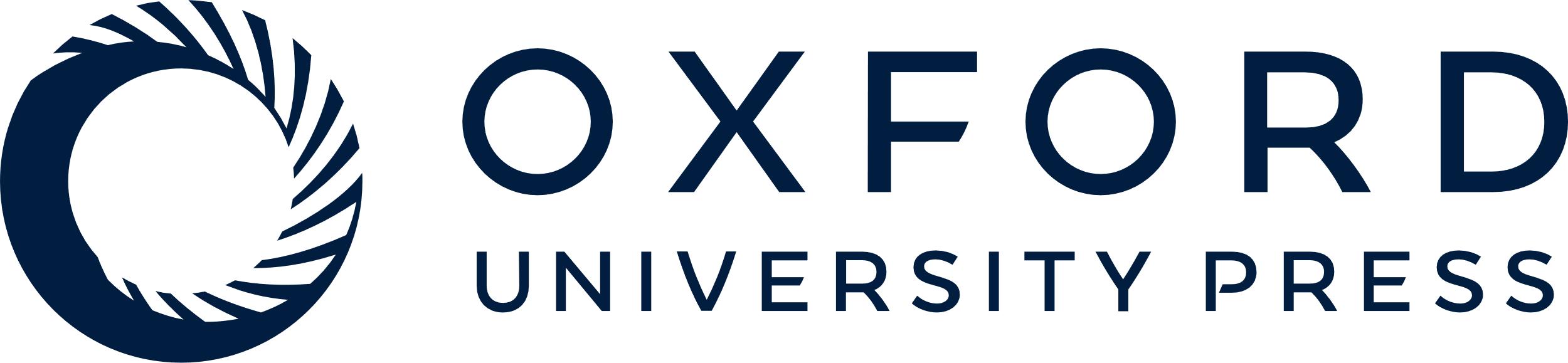 [Speaker Notes: Fig. 4 SMC attachment to ECM. [3H]-thymidine-labelled SMCs attached to plastic or ECM, non-treated (dots) or treated with GST (white) and Gal FP (diagonal stripes). Horizontal axis: substrate. Vertical axis: cell attachment as % of control (attachment to ECM). *P<0.001 versus plastic. *P<0.02 versus ECM.


Unless provided in the caption above, the following copyright applies to the content of this slide: Copyright © 2000, European Society of Cardiology]
Fig. 3 DNA synthesis on Gal FP. A. Human vascular SMCs and PAC1 cells were grown on plastic (horizontal stripes), ...
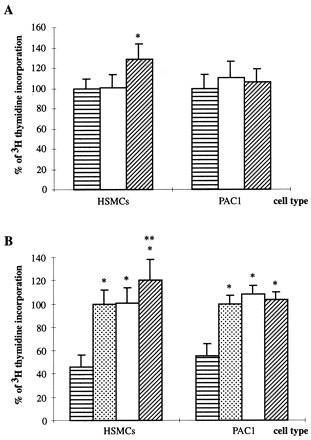 Cardiovasc Res, Volume 45, Issue 2, January 2000, Pages 493–502, https://doi.org/10.1016/S0008-6363(99)00276-X
The content of this slide may be subject to copyright: please see the slide notes for details.
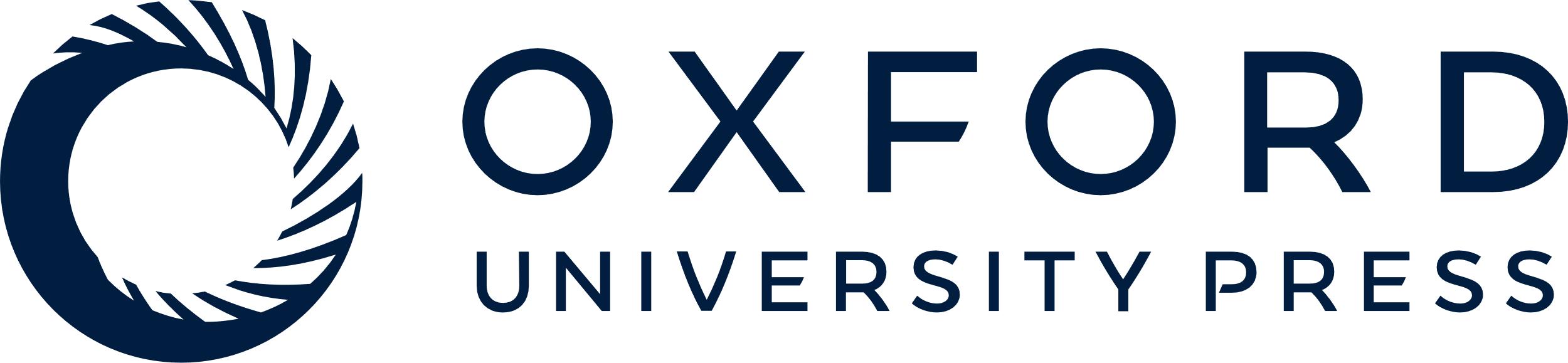 [Speaker Notes: Fig. 3 DNA synthesis on Gal FP. A. Human vascular SMCs and PAC1 cells were grown on plastic (horizontal stripes), treated with GST (white) and Gal FP (diagonal stripes). B. Human vascular SMCs and PAC1 cells were grown on plastic (horizontal stripes) or ECM, non-treated (dots) or treated with GST (white) and Gal FP (diagonal stripes). Horizontal axis: cell type indicated. Vertical axis: [3H]-thymidine incorporation as % of control (plastic in A; ECM in B). *P<0.001 versus plastic. *P<0.001 versus ECM.


Unless provided in the caption above, the following copyright applies to the content of this slide: Copyright © 2000, European Society of Cardiology]
Fig. 6 Gal FP binding to SMCs and ECM in vitro. ECM (A) produced by SMCs was prepared in individual wells on 24 well ...
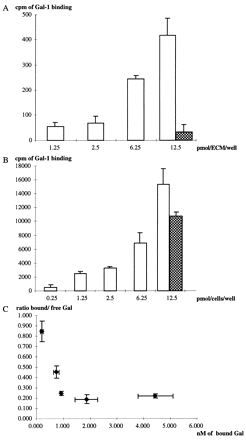 Cardiovasc Res, Volume 45, Issue 2, January 2000, Pages 493–502, https://doi.org/10.1016/S0008-6363(99)00276-X
The content of this slide may be subject to copyright: please see the slide notes for details.
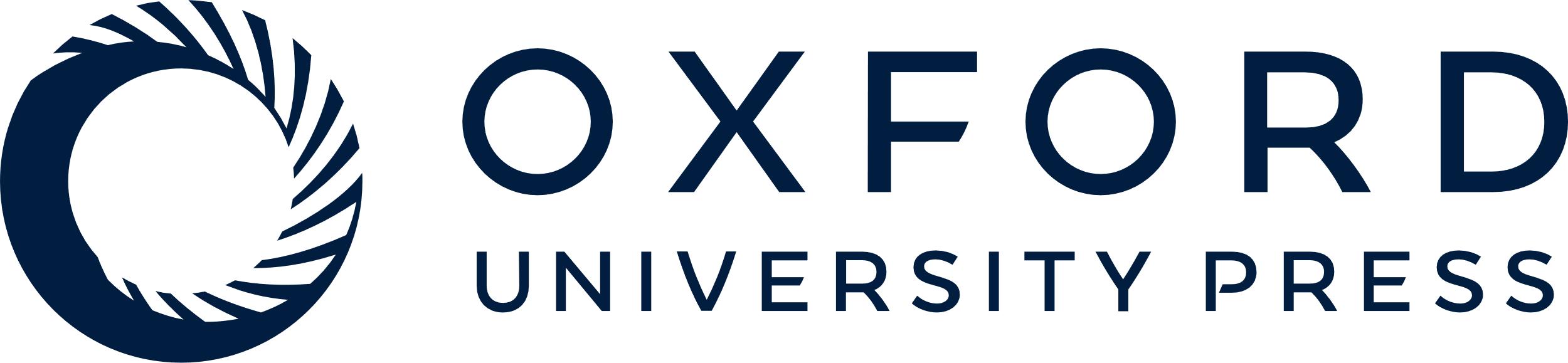 [Speaker Notes: Fig. 6 Gal FP binding to SMCs and ECM in vitro. ECM (A) produced by SMCs was prepared in individual wells on 24 well plates and incubated with 125I-labelled GST and Gal FP, washed, extracted and counted. SMCs (B) detached from individual wells of 24 well plates were incubated with 125I-labelled GST and Gal FP, washed and counted. Dotted pattern indicates 12.5 pmol (500 ng) of Gal FP in the presence of 100 mM of lactose. A and B; horizontal axis: pmol of Gal per well or per cells from one well are shown; vertical axis: 125I cpm of Gal-1 binding (difference between the binding of Gal FP and GST) are shown. C; Scatchard plot of cell binding, horizontal axis: nMol of bound Gal, vertical axis: ratio of bound/free Gal.


Unless provided in the caption above, the following copyright applies to the content of this slide: Copyright © 2000, European Society of Cardiology]
Fig. 5 Flow cytometry of Gal FP binding to SMCs. Cells were incubated with 500 μg (A) and 1000 μg (B) of Gal FP or ...
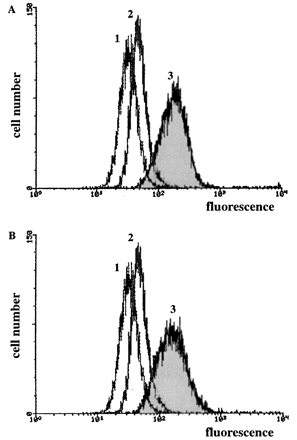 Cardiovasc Res, Volume 45, Issue 2, January 2000, Pages 493–502, https://doi.org/10.1016/S0008-6363(99)00276-X
The content of this slide may be subject to copyright: please see the slide notes for details.
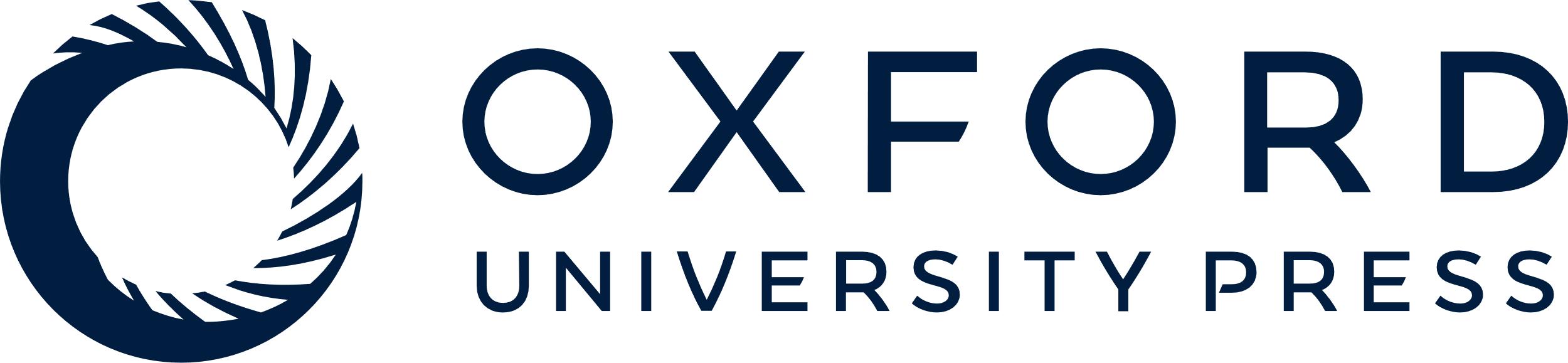 [Speaker Notes: Fig. 5 Flow cytometry of Gal FP binding to SMCs. Cells were incubated with 500 μg (A) and 1000 μg (B) of Gal FP or GST, followed by incubation with rabbit anti-GST and anti-rabbit FITS-labelled antibodies. Peak 1 (left): SMCs with antibodies; peak 2 (grey, middle): antibodies+GST; Peak 3 (right, shaded): antibodies+Gal FP. Horizontal axis: fluorescence intensity. Vertical axis: cell number.


Unless provided in the caption above, the following copyright applies to the content of this slide: Copyright © 2000, European Society of Cardiology]
Fig. 7 Gal FP binds to ECM proteins in ELISA. Gal FP and GST was used in ELISA to test Gal FP binding to osteopontin ...
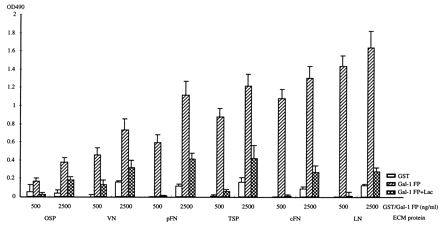 Cardiovasc Res, Volume 45, Issue 2, January 2000, Pages 493–502, https://doi.org/10.1016/S0008-6363(99)00276-X
The content of this slide may be subject to copyright: please see the slide notes for details.
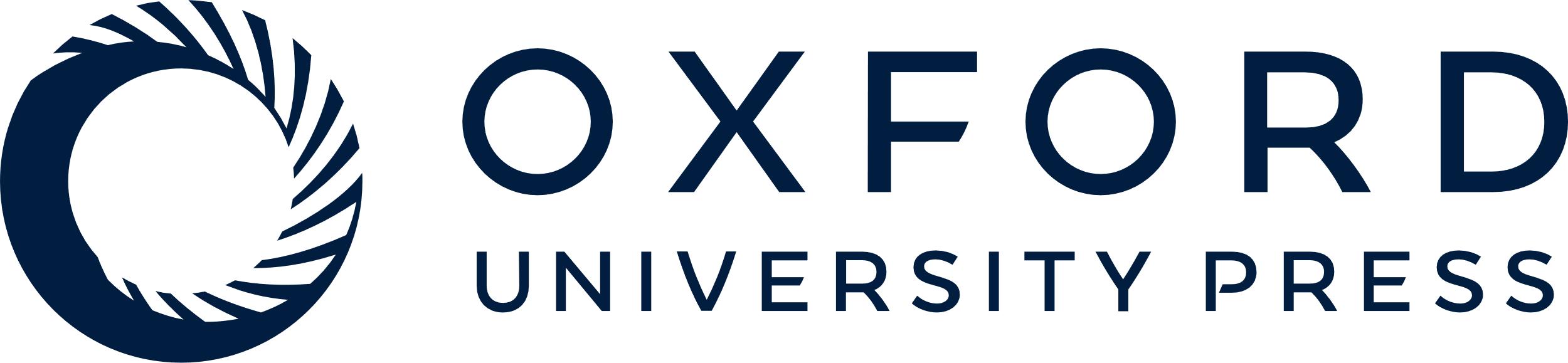 [Speaker Notes: Fig. 7 Gal FP binds to ECM proteins in ELISA. Gal FP and GST was used in ELISA to test Gal FP binding to osteopontin (OSP), vitronectin (VN), thrombospondin (TSP), cellular and plasma fibronectins (cFN and pFN) and laminin (LN). Horizontal axis: Gal FP and GST concentrations are shown in ng/ml, ECM proteins are shown below. Vertical axis: optical density readings (A 490 nm) were taken versus control without Gal FP, GST and ECM proteins. Gal FP is shown in diagonal stripes, Gal FP in presence of 50 mM of lactose is shown in dotted pattern, GST is shown in white.


Unless provided in the caption above, the following copyright applies to the content of this slide: Copyright © 2000, European Society of Cardiology]